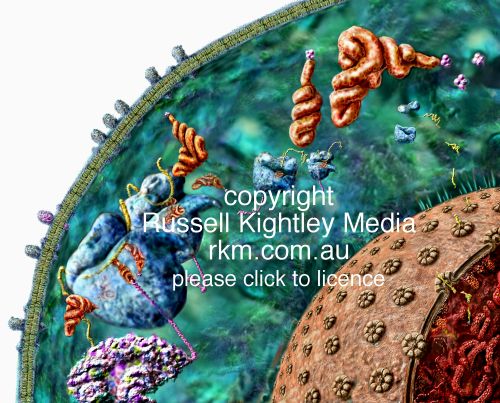 Protein Synthesis
NOTBOOK PAGE  11
Warm UP & Spiral 	February 22
1.  Look at the following chemical reaction and answer the following questions: 
	sun’s energy + 6CO2 + 6H2O    C6H12O6  +  6O2 
a.  Where in the plant cell would you expect to find this reaction occurring?
b.  Name another organelle in all plant cells that it needs for structure & support.
c.  How many carbon dioxide molecules are in the reactant?
d.  If you start with 12 oz. of carbon dioxide & 16 oz.   of water, and you end up with 6 oz. of oxygen, how much sugar is produced?
Objectives: 8.L.5.1
-TSWU that cells carry on the many functions needed to support life including photosynthesis, cell respiration, and protein synthesis. 
Essential Question: 
-What is protein synthesis?
Wrap up questions
1. All living cells have which organelle?
	a.  Nucleus		b.  cell wall
	c.  cell membrane	d.  Vacuole
2.  Which organelle surrounds an animal cell?
Which organelle surrounds a plant cell? 
What is the difference between osmosis and diffusion? 
Which macromolecules are needed for the following cell functions: cell respiration? Osmosis and diffusion? 
Objectives: 8.L.5.1
-TSW understand the structures and functions of plant and animal cells. 
Essential Question: 
-How are plant cells different from animal cells?
Warm Up 				2/21/2017
Which is NOT part of the cell theory?
cells are the basic unit of structure & function of life
cells arise from other cells
all living things are made of cells
all cells grow and reproduce
What role does cellular respiration play in cells?
to make energy for the cell
to make new organelles
to produce food for the cell
to create oxygen for the cell
What is the difference between cellular respiration and photosynthesis? 
Objectives: 
-TSW understand that cells carry on the many functions needed to sustain life including cell respiration and protein synthesis.
Essential Question: 
-What is protein synthesis?
Warm Up 			  2/18/2015
Which chemical compound stores energy a cell needs to carry out its processes?
proteins
fats
carbohydrates
ATP
A student was looking at animal cells under a microscope.  Which cell component (organelle) would the student NOT see?
nucleus
cell wall
mitochondria
cell membrane


Objectives: 
-TSW understand that cells carry on the many functions needed to sustain life including cell respiration and protein synthesis.
Essential Question: 
-What is protein synthesis? 
-What is Cell Respiration?
DNA and Protein Synthesis
Pre-Quiz 1-5: Review 

10-12 facts 
1 picture 
Page 2

Post Quiz 1-5: Graded
Each cell turns sugar into energy by __________________
Each cell turns sugar into energy by cellular respiration.
Each cell turns sugar into energy by cellular respiration.
This happens in the cytoplasm AND ….
Each cell turns sugar into energy by cellular respiration.
This happens in the cytoplasm AND ….







By the way, which cell would have more mitochondria: a bone cell or muscle cell?
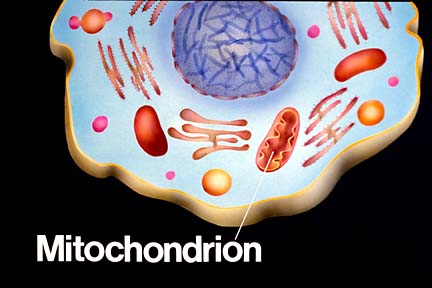 What do cells do with this energy?
Cells use this energy to build new cell parts (organelles).
Cells use this energy to build new cell parts (organelles).
What kind of parts?  
http://www.youtube.com/watch?v=uwnw4vg9I5Q
Cells use this energy to build new cell parts (organelles).
What kind of parts?  
http://www.youtube.com/watch?v=uwnw4vg9I5Q

more mitochondria…

more vacuoles….

more chloroplasts if a producer….

more cell membrane…
Cells use this energy to build new cell parts (organelles).
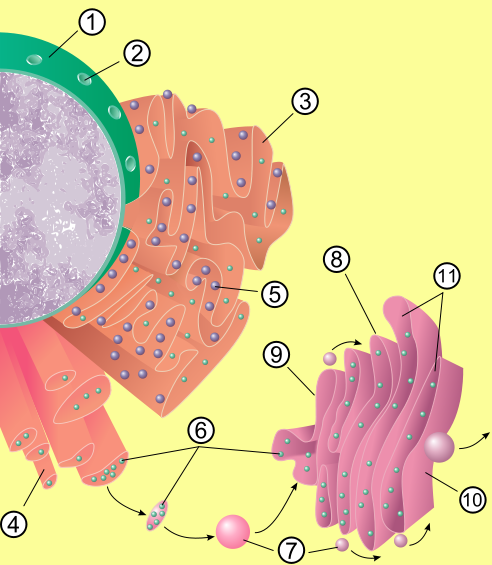 What kind of parts?  
golgi body (sorts & packages cell’s macromolecules)
nucleus (holds our precious DNA--our genes)
endoplasmic reticulum (transports, sorts & folds proteins)
lysosomes  (break down waste material of the cell)
what organelle builds all these other cell parts?
ribosomes are the factories of the cell!
All 100 trillion cells in your body have about 15 thousand ribosomes!
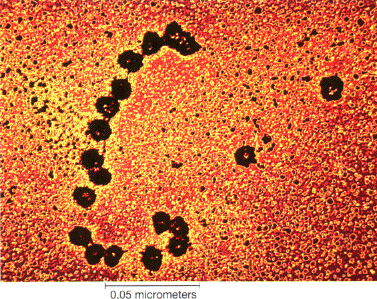 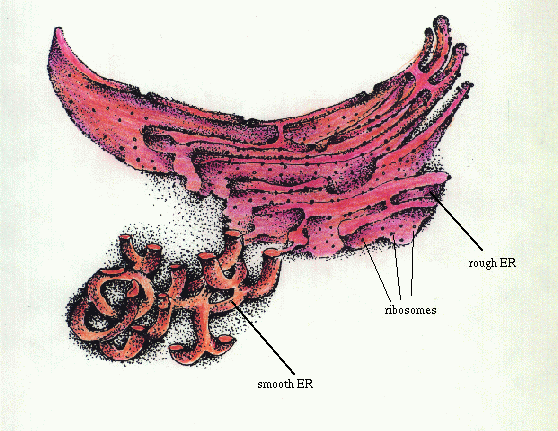 ribosomes build cell parts in a process called protein Synthesis.
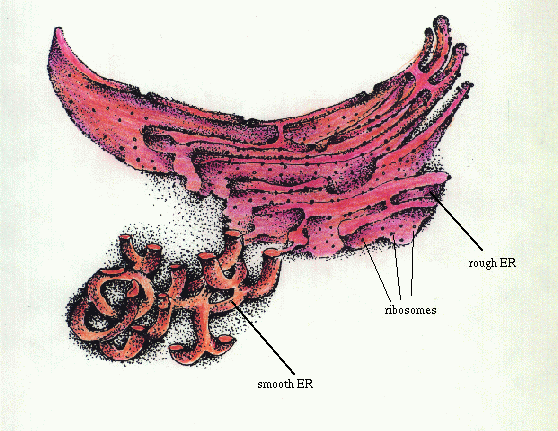 ribosomes build cell parts in a process called protein Synthesis.
That’s because most cell parts are made of protein molecules.
Where do our ribosomes get their building instruction?
From our DNA inside the cell nucleus!
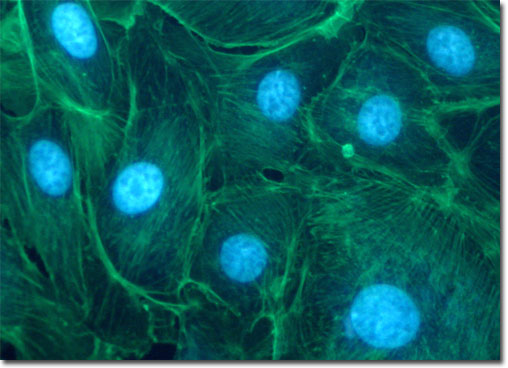 Our DNA is our blueprint for building all our cells and cell parts (organelles).

Ribosomes need good instructions to build our cells right!
From our DNA inside the cell nucleus!
Our DNA is our blueprint for building all our cells and cell parts (organelles).

Ribosomes need good DNA instructions to build our cells right!
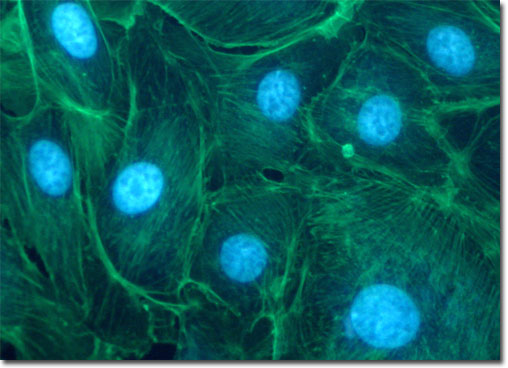 http://www.youtube.com/watch?v=yKW4F0Nu-UY&feature=related
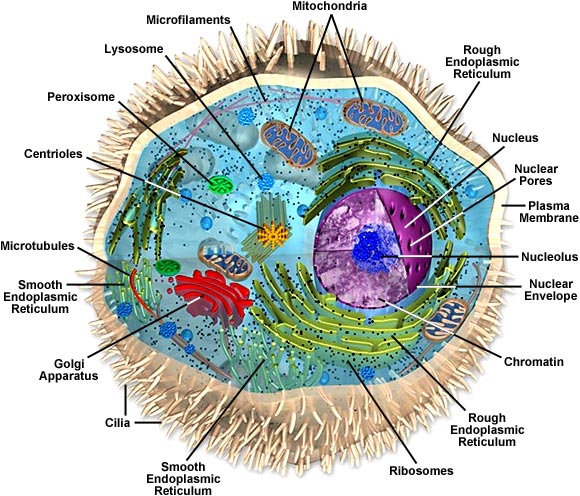 Protein Synthesis Group Reflection
What is protein synthesis? 
Which organelle is responsible for protein synthesis? 
Where do these organelles receive their instructions from? 
PACKETS: Match the following macromolecules to their appropriate cell functions and organelles. Once you are completed create a chart and write in the information. 
Why do these organelles need to build duplicate cell parts?
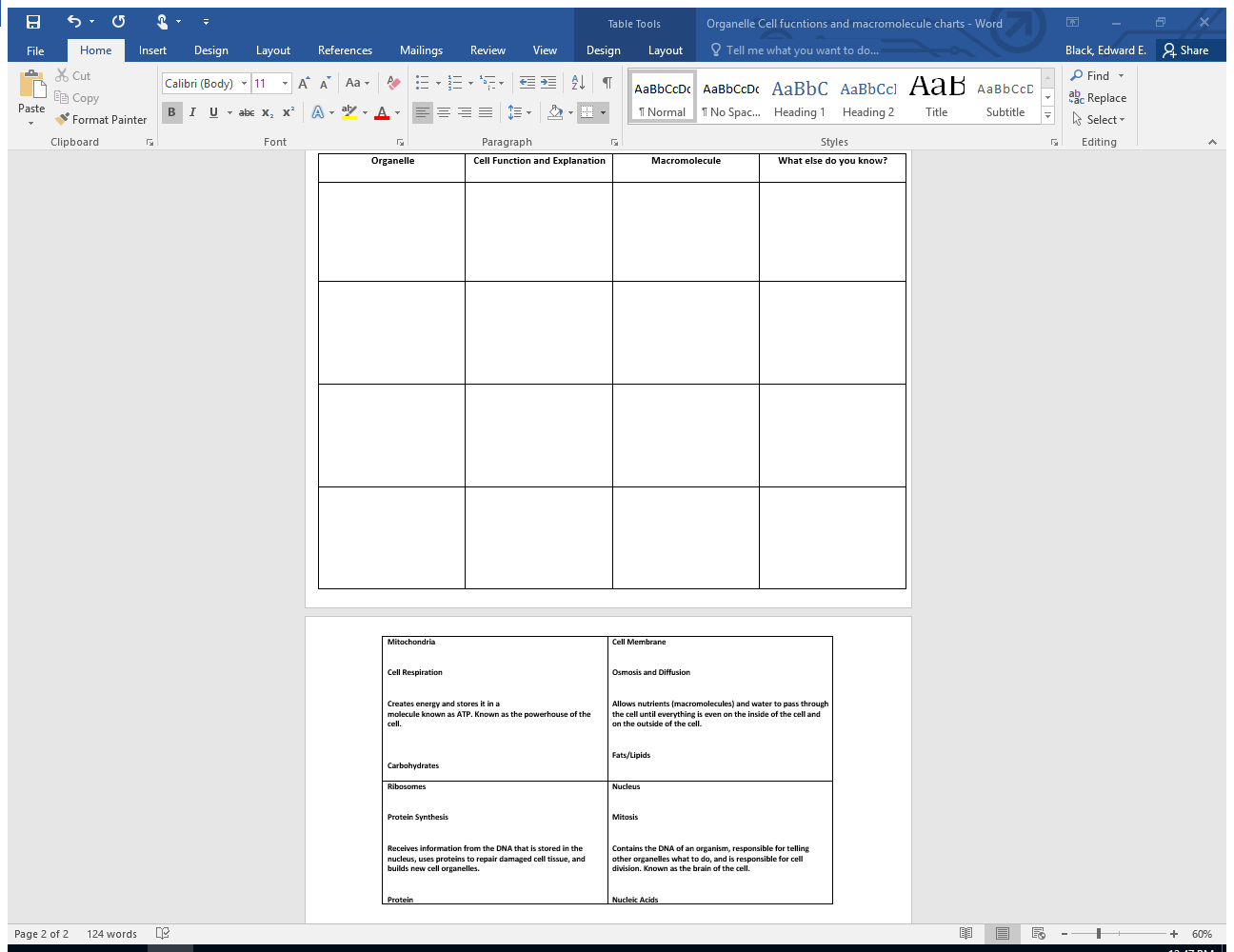 Cell Functions
Objectives: 
-TSW understand that cells carry on the many functions needed to sustain life including cell respiration and protein synthesis.
Essential Question: 
-What is protein synthesis? 
-What is Cell Respiration?
Cell Functions
*****Use your textbooks, 2 packets of information, and notebooks*****
Cell
Cell Theory

Each sections needs to have: 
  4-5 facts 
  1 colored picture with a caption
Cell Respiration
CELL FUNCTIONS
Protein Synthesis
Photosynthesis
Objectives: 
-TSW understand that cells carry on the many functions needed to sustain life including cell respiration and protein synthesis.
Essential Question: 
-What is protein synthesis? 
-What is Cell Respiration?
Cell Functions Reflection Q’sRevised
What is the smallest unit of structure of all living things? 
Which molecule is the source of a cell’s energy? 
What two substances do cells need to carry out cell respiration? 
Which organelle(s) are responsible for protein synthesis? 
Where do ribosomes get their instructions for building new cell parts using proteins? 
Create a Venn Diagram or a 3 column chart and describe how plants cells and animal cells are alike and dislike. 
What are three things which identify if something is living or nonliving? 
The cell theory applies to all living things, including you. State the three main parts of the cell theory and briefly describe how they relate to you.
Which chemical compound stores energy a cell needs to   carry out its processes? 
Name two functions of the cell membrane.
Cell Functions Reflection Q’s
What is the smallest unit of structure of all living things? 
What molecule’s are the source of a cell’s energy? 
What do cells need to carry out cell respiration? 
Which organelle(s) are responsible for protein synthesis? 
Where do ribosomes get their instructions for building new cell parts using proteins? 
Create a Venn Diagram or a 3 column chart and describe how prokaryotic cells and eukaryotic cells are alike and dislike. 
Which type of cells are smaller, prokaryotic or eukaryotic?
Create a Venn Diagram or a 3 column chart and describe how plants cells and animal cells are alike and dislike. 
What are three things which identify if something is living or nonliving? 
The cell theory applies to all living things, including you. State the three main parts of the cell theory and briefly describe how they relate to you.